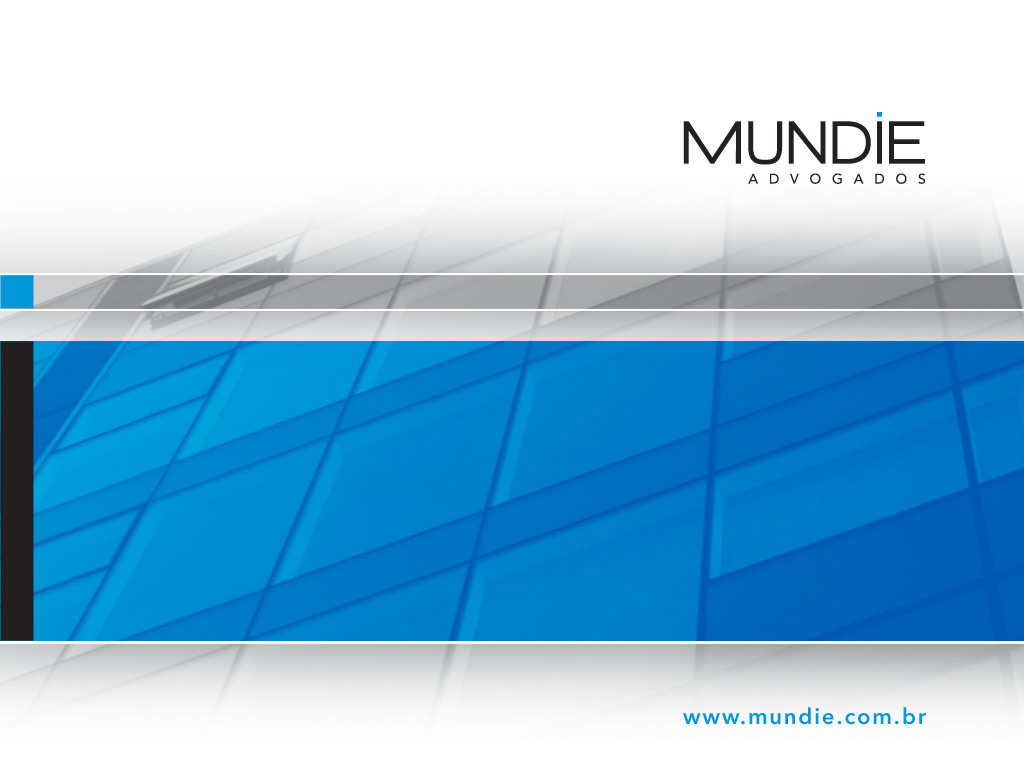 SEJUBRA - Sociedade de Estudos Jurídicos Brasil-Alemanha
Desafios e Oportunidades para o Investidor Alemão no Brasil – NOV/17
As Próximas Privatizações – Principais Pontos Jurídicos de Atenção
 – Destaques do Setor Elétrico –  
(Material de Apoio)
Rafael Fabbri D’Avila
Eletrobrás – Distribuição
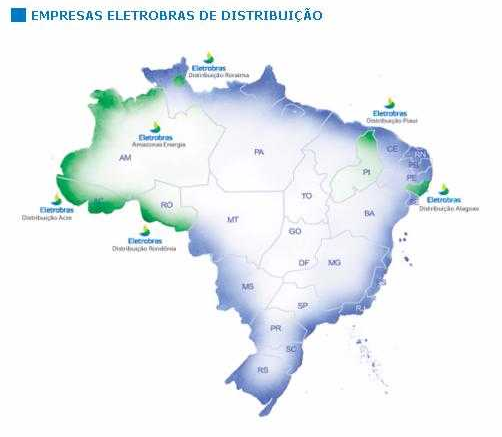 Eletrobrás – Transmissão
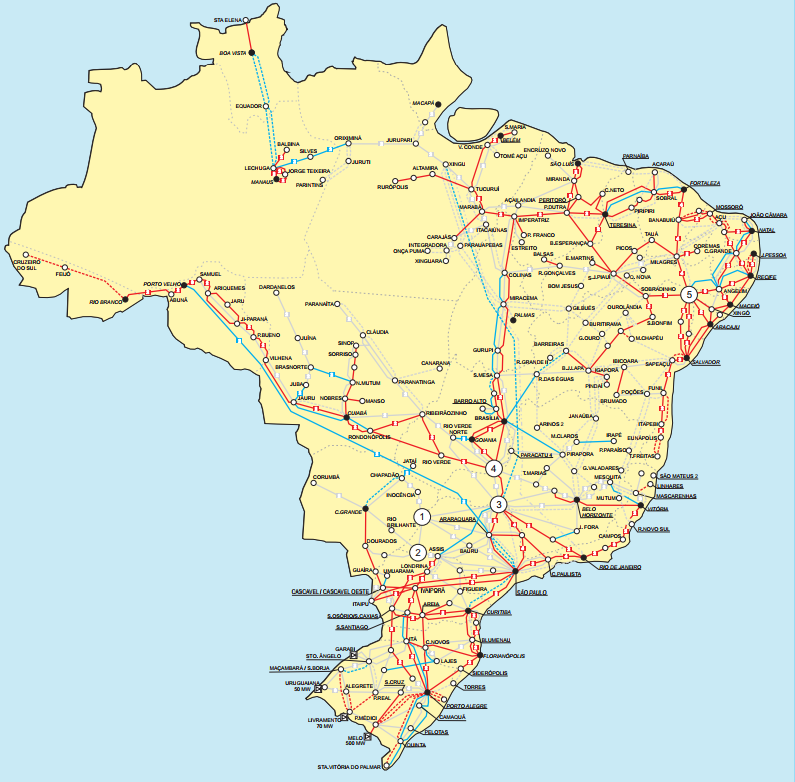 Eletrobrás – Geração
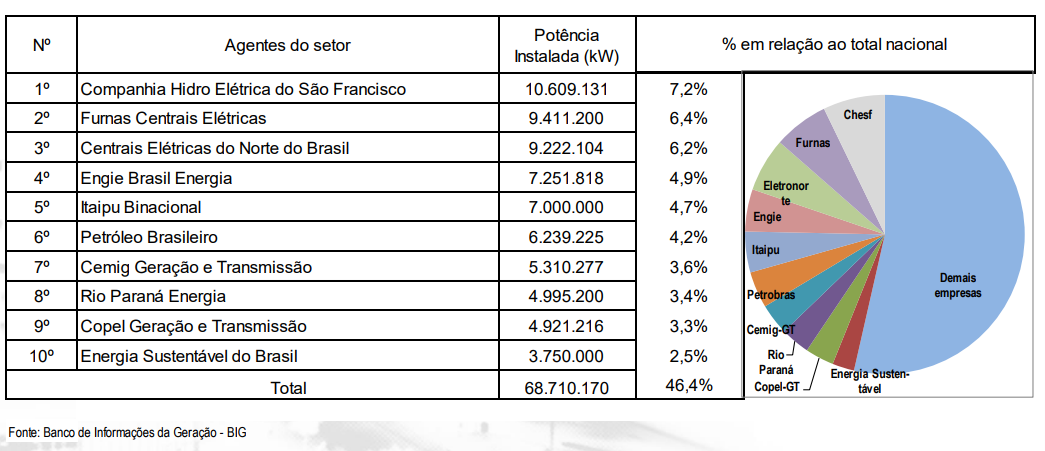 Eletrobrás – Geração
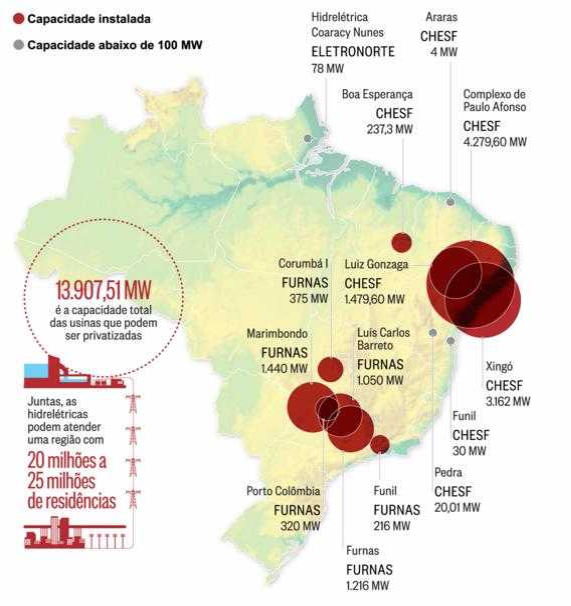 “Descotização”
MP n° 579/12 / Lei n° 12.783/13
Renovação Concessões Geração e Transmissão
Geração: Contratação de Cotas de Garantia Física
Concessão de usinas hidroelétricas renovadas por 30 anos
Garantia física (energia comercializável da usina) fracionada em cotas e entregue aos distribuidores
Apenas O&M é remunerado (Custo de Gestão dos Ativos de Geração - GAG)
GSF – Agente não arca com os riscos hidrológicos nem com os resultados financeiros do MRE
Sem revisão da Garantia Física
GSF
Generation Scaling Factor – GSF


Σ energia produzida pelas usinas do MRE
___________________________________________________
Σ energias asseguradas das usinas do MRE
Aplicação do GSF (1/6)
• Potência
Custo
Usinas
• ONS
• Despacho Ótimo
7
P
6
P
5
P
4
P
3
P
2
P
1
P
Carga
Aplicação do GSF (2/6)
• Garantia Física
Custo
Usinas
• Contratos (CCEE)
7
6
5
4
3
GF
GF
GF
GF
GF
GF
GF
2
1
Carga
Aplicação do GSF (3/6)
• Energia Secundária
Custo
Usinas
• TEO
7
6
5
4
ES
ES
ES
ES
ES
3
GF
GF
GF
GF
GF
GF
GF
2
1
Carga
Aplicação do GSF (4/6)
• MRE Puro
Custo
Usinas
7
6
5
4
ES
ES
ES
ES
ES
3
GF
GF
GF
GF
GF
GF
GF
2
1
Carga
Aplicação do GSF (5/6)
• MRE Puro
Custo
Usinas
7
6
5
4
ES
ES
ES
ES
ES
3
GF
GF
GF
GF
GF
GF
GF
2
1
Carga
Aplicação do GSF (6/6)
Custo
Usinas
7
6
5
• MRE Impuro
4
ES
ES
ES
ES
ES
3
GF
GF
GF
GF
GF
GF
GF
2
1
Carga